POZDRAV SUNCU,KRUŽNICE
ŠTO JE POZDRAV SUNCU?
Instalacija arhitekta Nikole Bašića
Nalazi se u Zadru, na zapadnoj luci zadarskog poluotoka, pokraj Morskih orgulja
Jedna od znamenitijih turističkih atrakcija Zadra uz Crkvu sv. Donata, Kneževu palaču, Forum itd.
Sastoji se od tri stotine višeslojnih staklenih ploča postavljenih u istoj razini s kamenim popločenjem rive, ispod kojih se nalaze fotonaponski solarni moduli preko kojih se ostvaruje simbolična komunikacija s prirodom pomoću svijetla
2
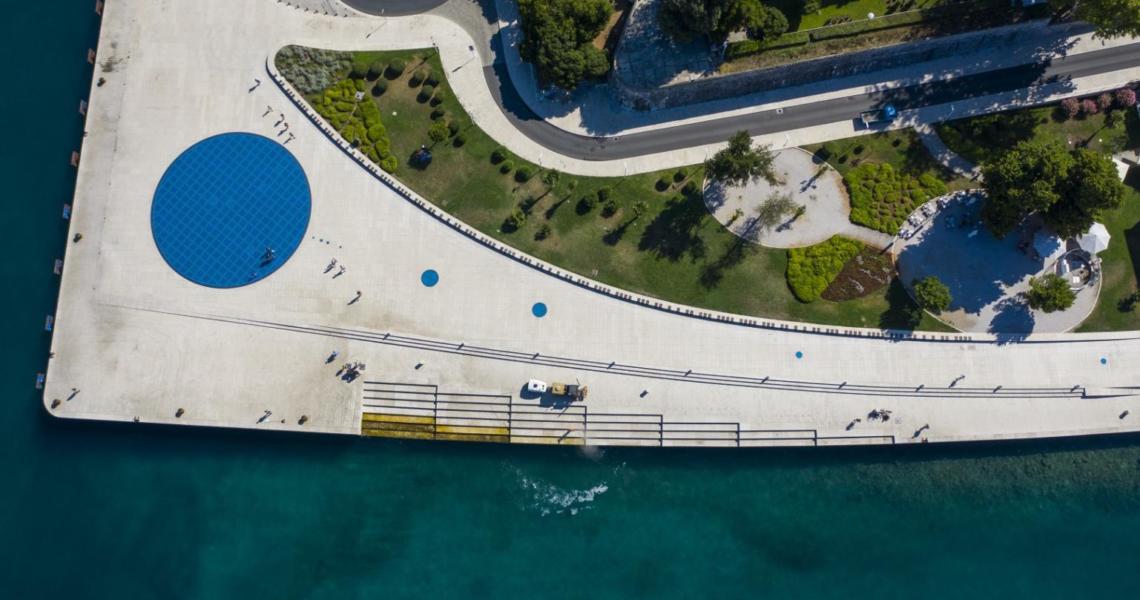 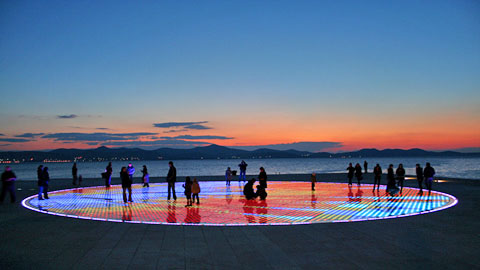 3
DODATNE ZANIMLJIVOSTI
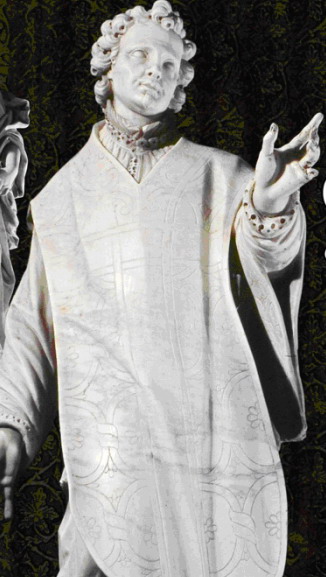 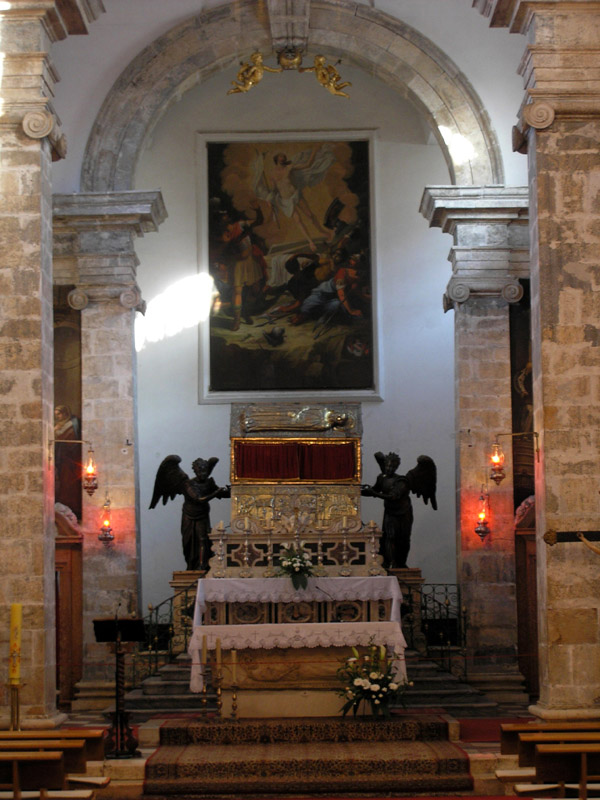 U kromirani prsten koji okružuje ploče s fotonaponskim modulima, upisana su imena zadarskih svetaca (sv. Krševan,  sv. Šimun, sv. Stošija i sv. Zoilo)
Pokraj njihovih imena i datuma na koji se slave upisana je deklinacija sunca sjeverno ili južno od ekvatora (DEC-minimalno -23 stupnja do maksimalno 23 stupnja), visina Sunca u meridijanu na taj datum (ASM - Altitudo Soles im Meridien) i trajanje Sunčeve svjetlosti na taj blagdan (npr. 15:10:12) čime instalacija postaje svojevrsni kalendar. 
Taj je astronomski dio napravljen uz pomoć Maksima Klarina, profesora u Pomorskoj školi Zadar
Istovremeno sa zalaskom Sunca uključuju se i rasvjetni elementi ugrađeni u krug koji proizvode dojmljive svjetlosne efekte 
Instalacija je koštala 8 milijuna kn (bez PDV-a), a cjelokupno uređenje okoliša u njenoj blizini 50 milijuna kuna.
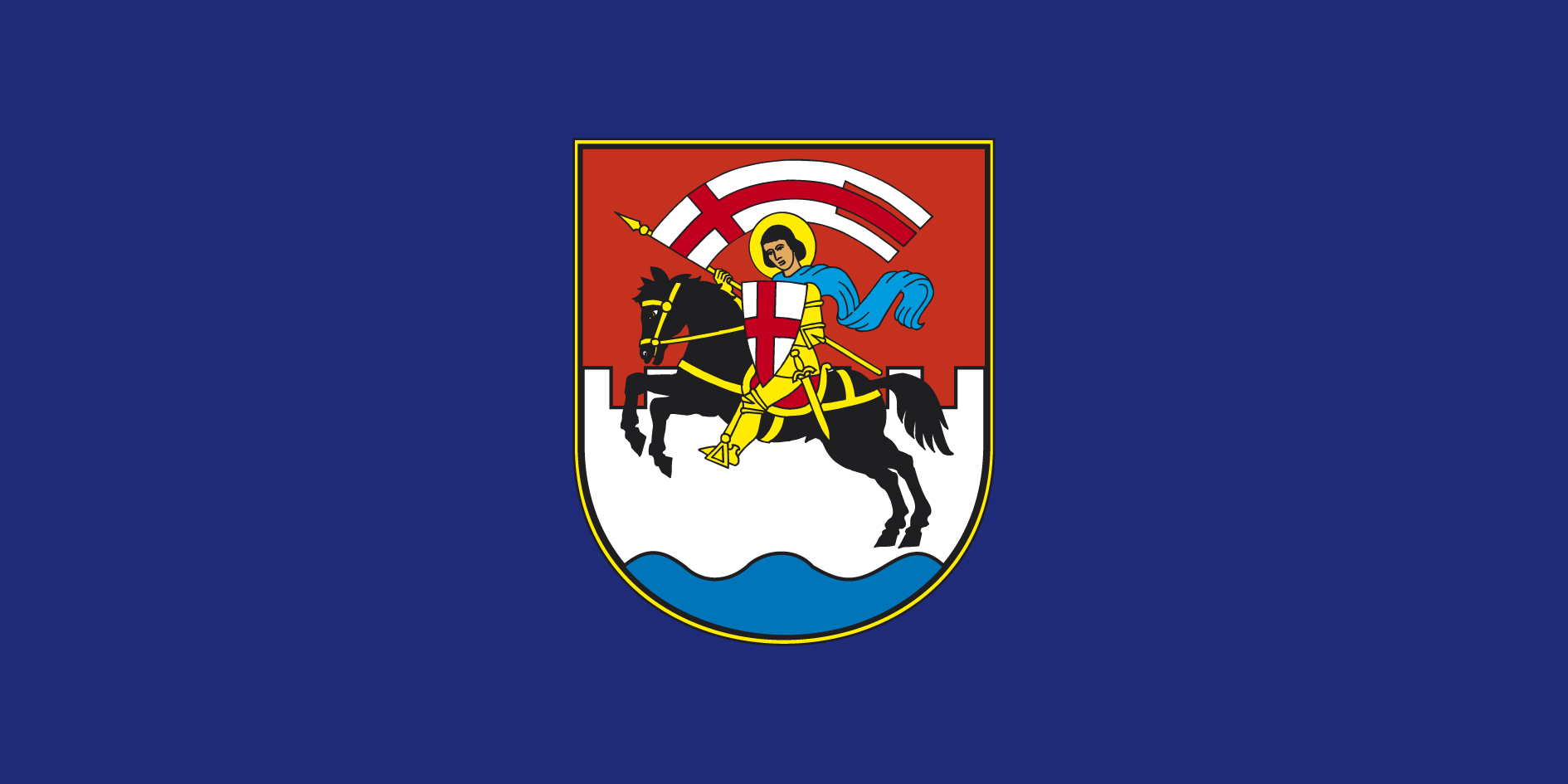 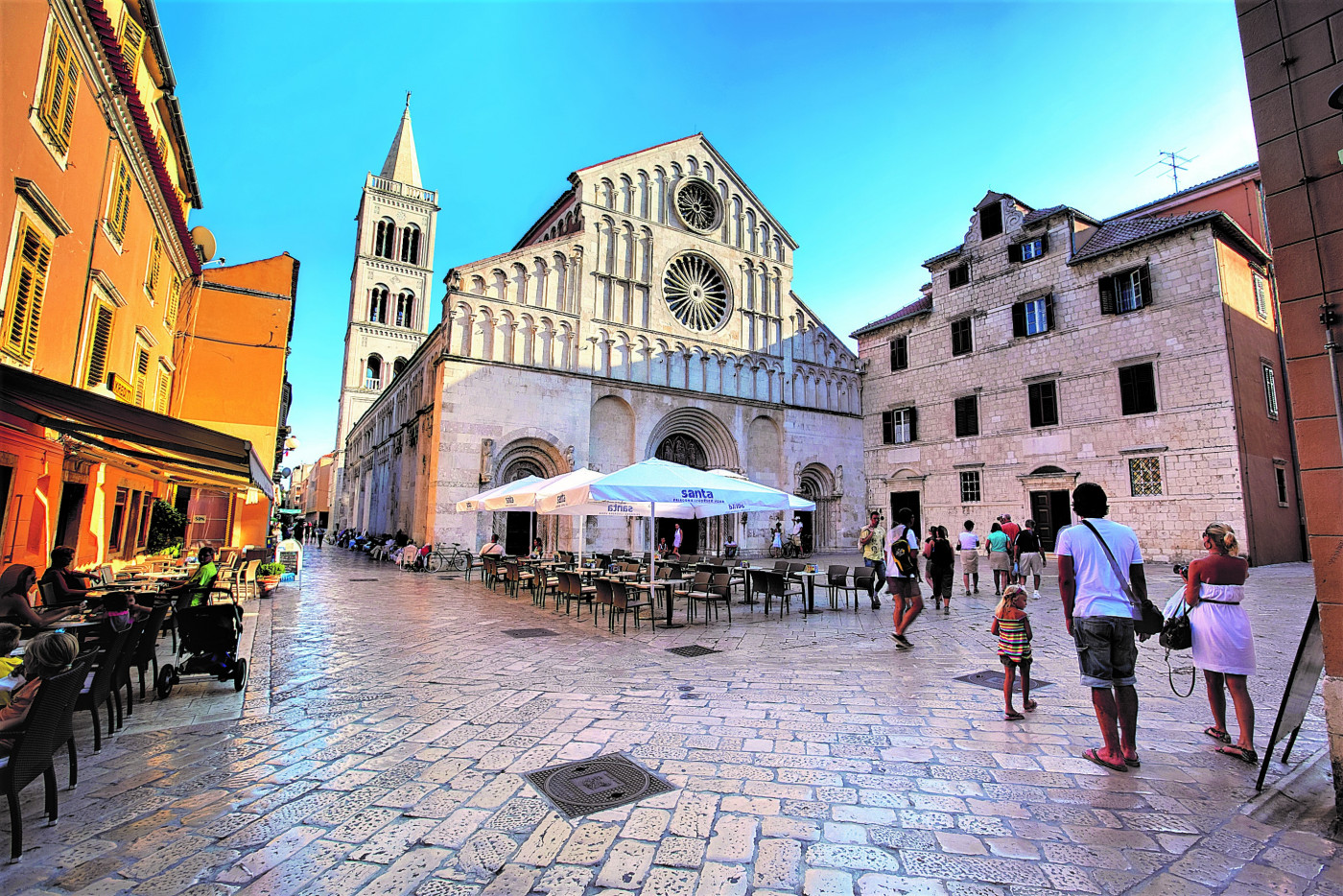 4
UVOD U RAČUN
Kako bi počeli s računom bilo je potrebno saznati radijuse svih planeta i Sunca na Pozdravu Suncu
Da bi to saznali koristili smo metar, dok smo smo za prave planete i Sunce koristili podatke s interneta
Sunčev sustav:
Radijus Sunca  696 340 km
Radijus:-Merkura  2439.7 km
	    -Venere  6051.8 km
	    -Zemlje  6371 km
	    -Marsa  3389.5 km
	    -Jupitera  69 911 km
	    -Saturna  58 232 km
	    -Urana  25 362 km
	    -Neptuna  24 622 km
Naša mjerenja Pozdrava Suncu:
Radijus Sunca  11 m
Radijus:-Merkura  0.14 m
	    -Venere  0.2 m
	    -Zemlje  0.2 m
	    -Marsa  0.15 m
	    -Jupitera  1.205 m
	    -Saturna  1.025 m
	    -Urana  0.5 m
	    -Neptuna  0.5 m
5
RAČUN
Gledamo na kartu svijeta (pravokutnik, omeđena ravnina) kao koordinatni sustav 
Sve iznad ekvatora: pozitivan iznos y
Sve ispod ekvatora: negativan iznos y
Sve desno od početnog meridijana: pozitivan iznos x
Sve lijevo od početnog meridijana: negativan iznos x
Pozdrav Suncu se dakle, zajedno s cijelom hrvatskom nalazi u prvom kvadrantu ovog koordinatnog sustava
6
Početni meridijan
2. kvadrant
1. kvadrant
Pozdrav Suncu, Zadar
Ekvator
3. kvadrant
4. kvadrant
7
Koordinate mogu biti izražene u metrima:
1°geografske širine/dužine=
=119.073634km =119073.634m
		   u prosjeku

y=41.19603*119073.634m=
    =4905360.998m
X=15.219913*119073.634m=
    =1829747.569m
RAČUN
Koordinate središta Sunca:
44.117618 N, 15.219913 E
	q 		p
Radijus Sunca:
	r = 11 m
S(15.219913 E, 44.117618 N)
Jednadžba kružnice Pozdrava Suncu:
k…(x-1829747.569)**2+(y-4905360.998)**2=121
8
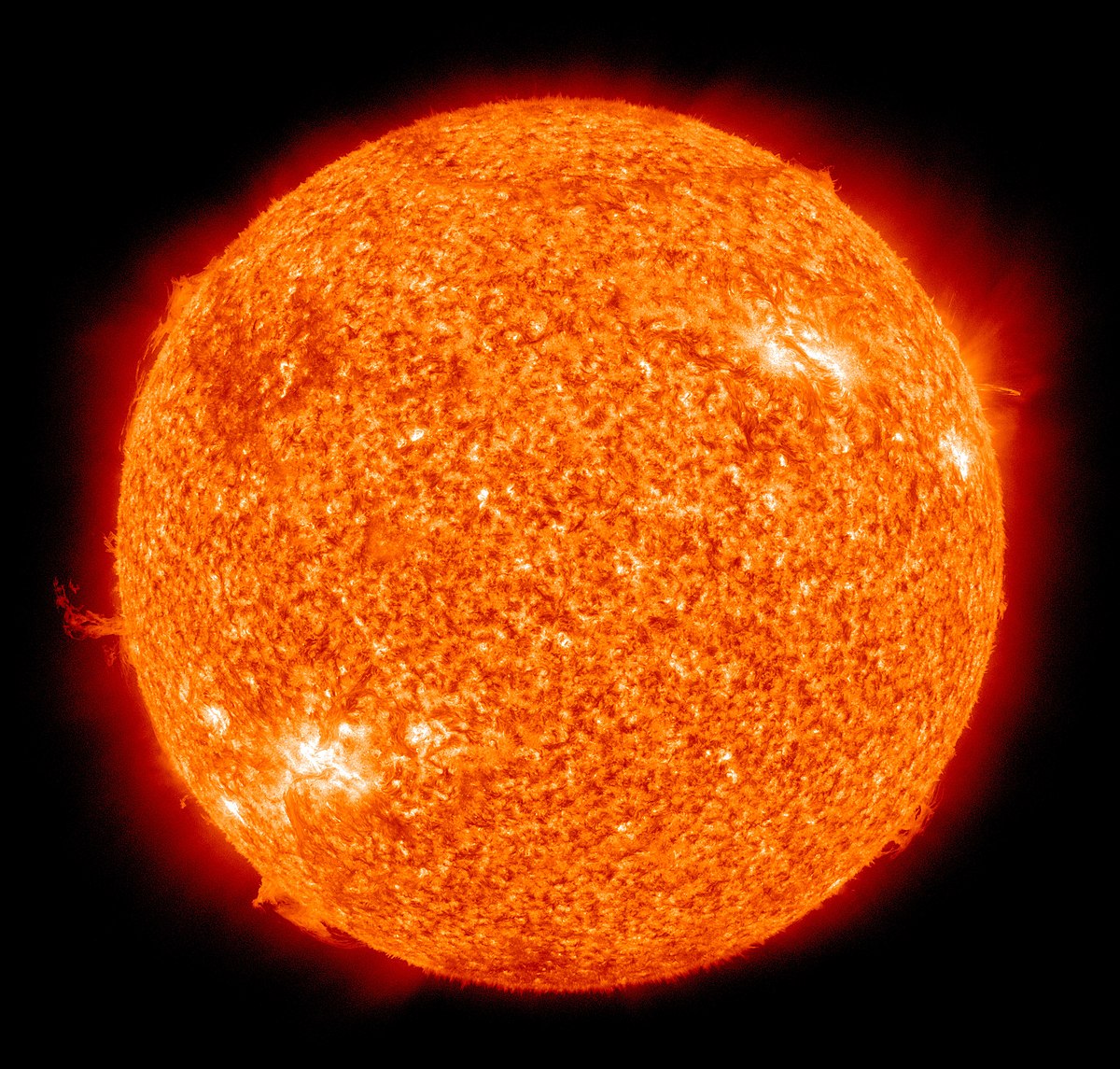 SUNCE
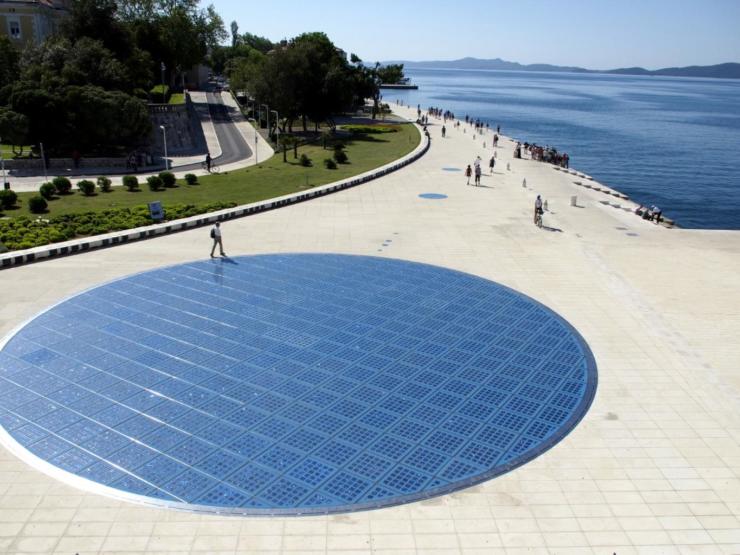 9
MERKUR
Najveće odstupanje: 206.85
Najveće odstupanje: 1.18
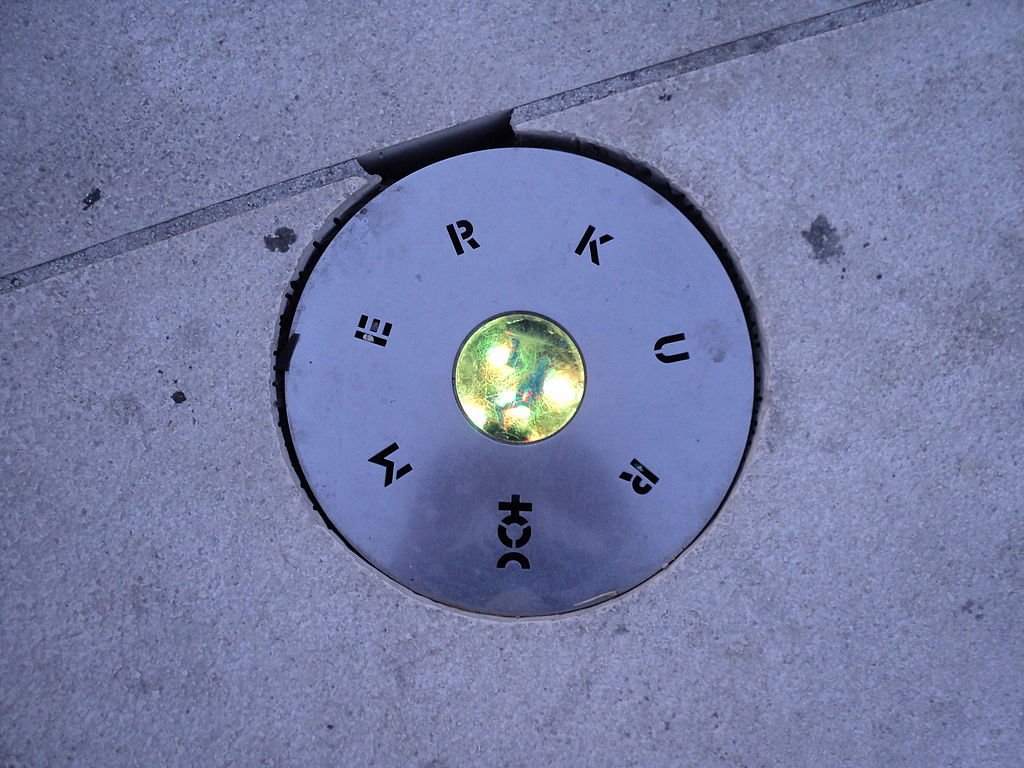 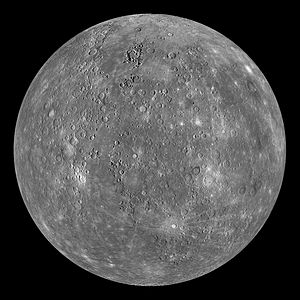 10
VENERA
Najmanje odstupanje: 0.05
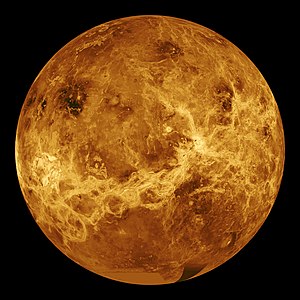 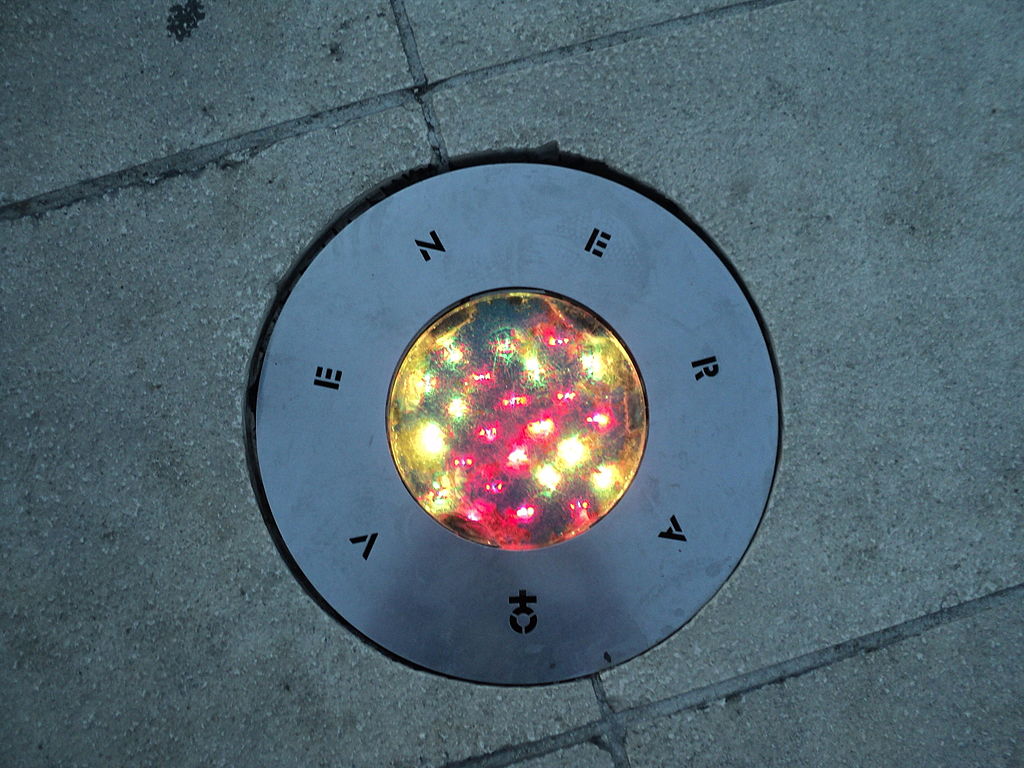 11
ZEMLJA
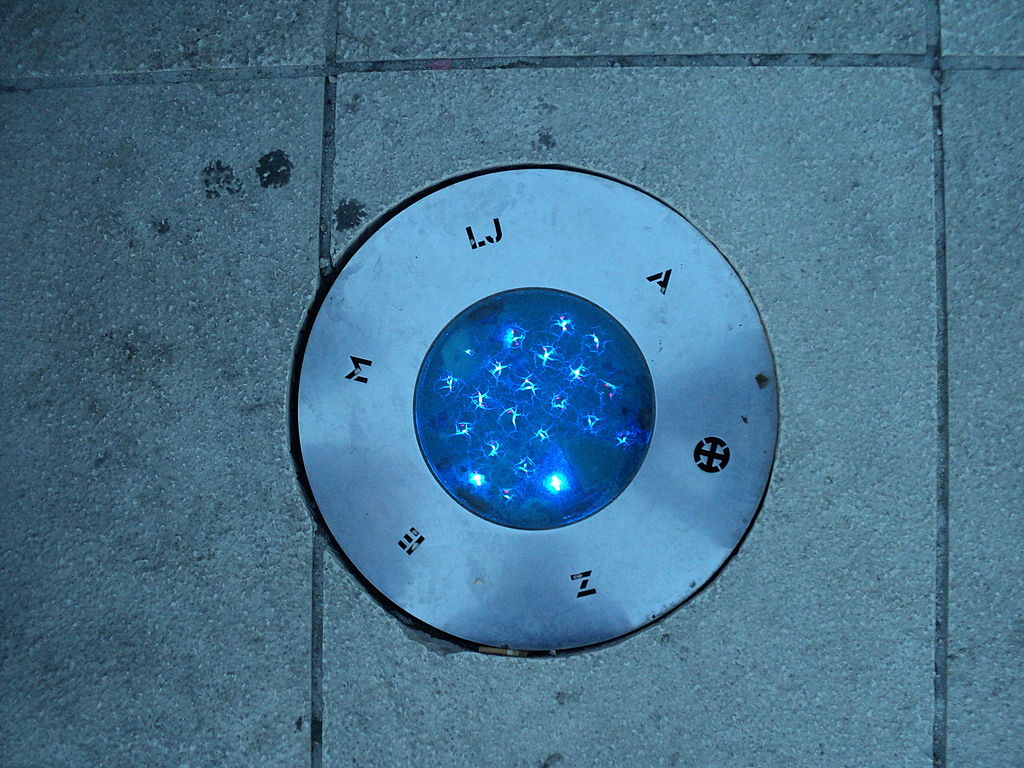 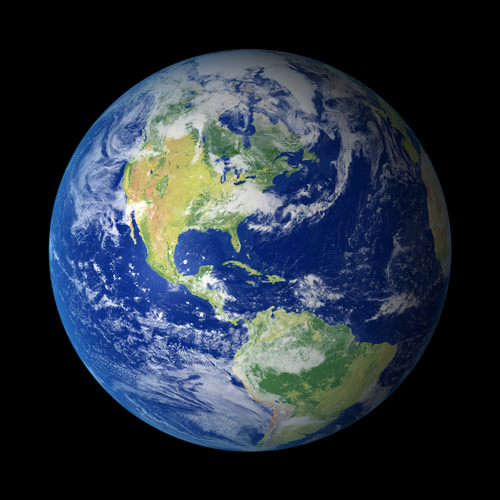 12
MARS
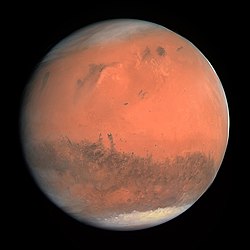 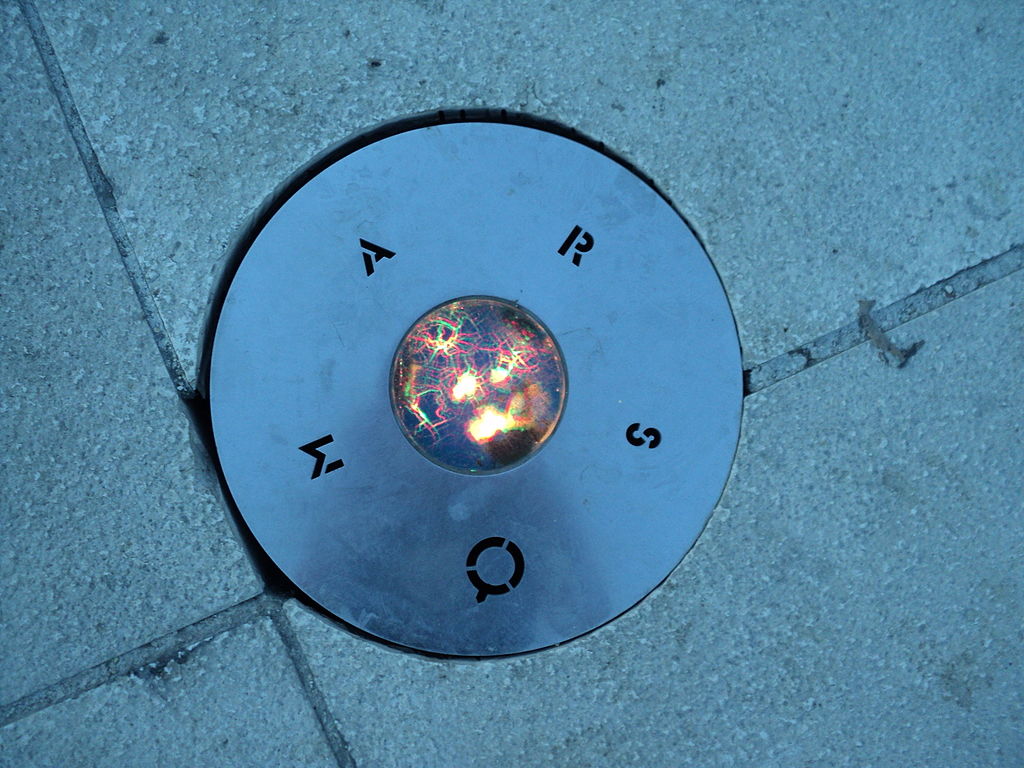 13
JUPITER
Najmanje odstupanje: 0.84
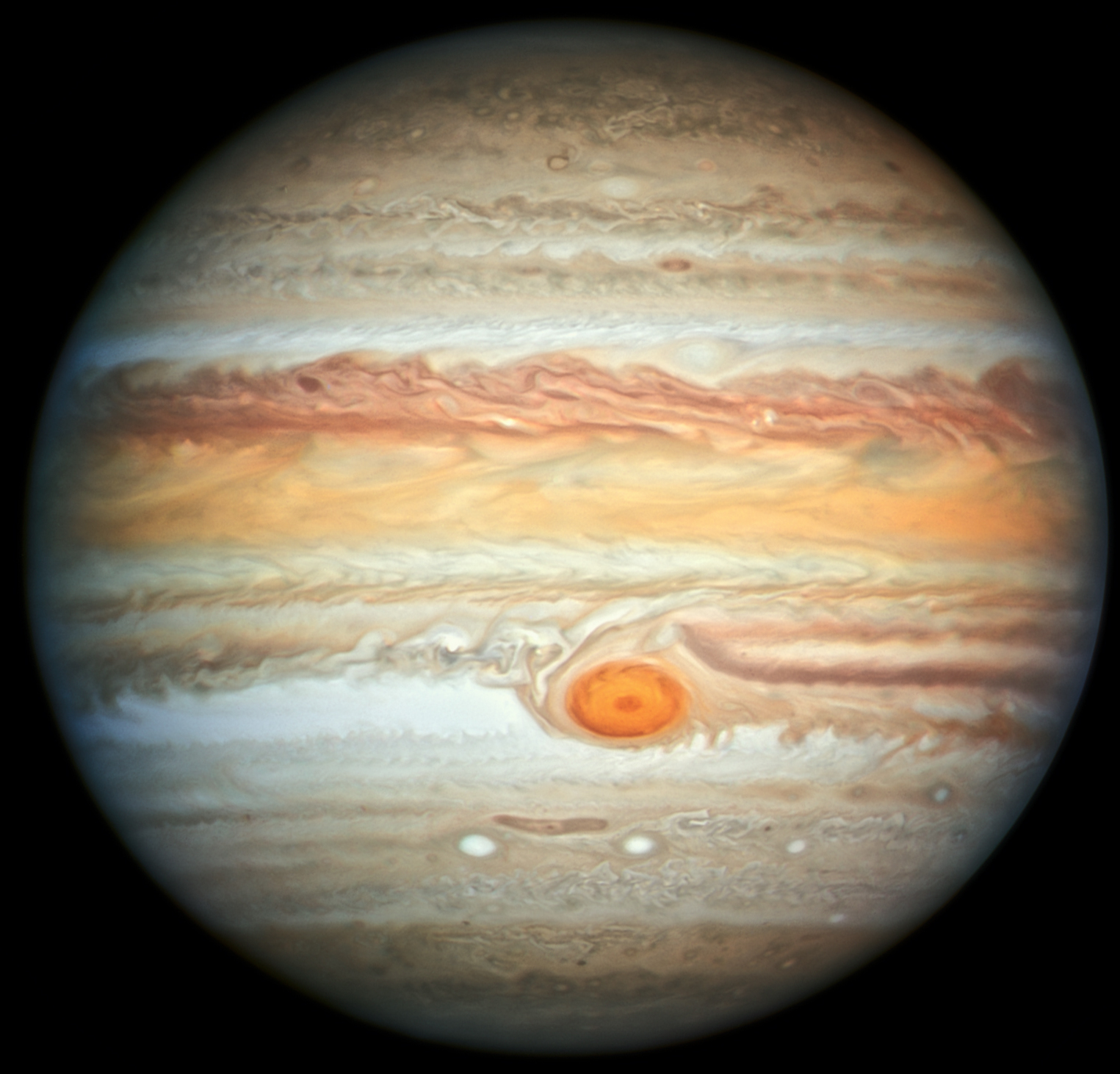 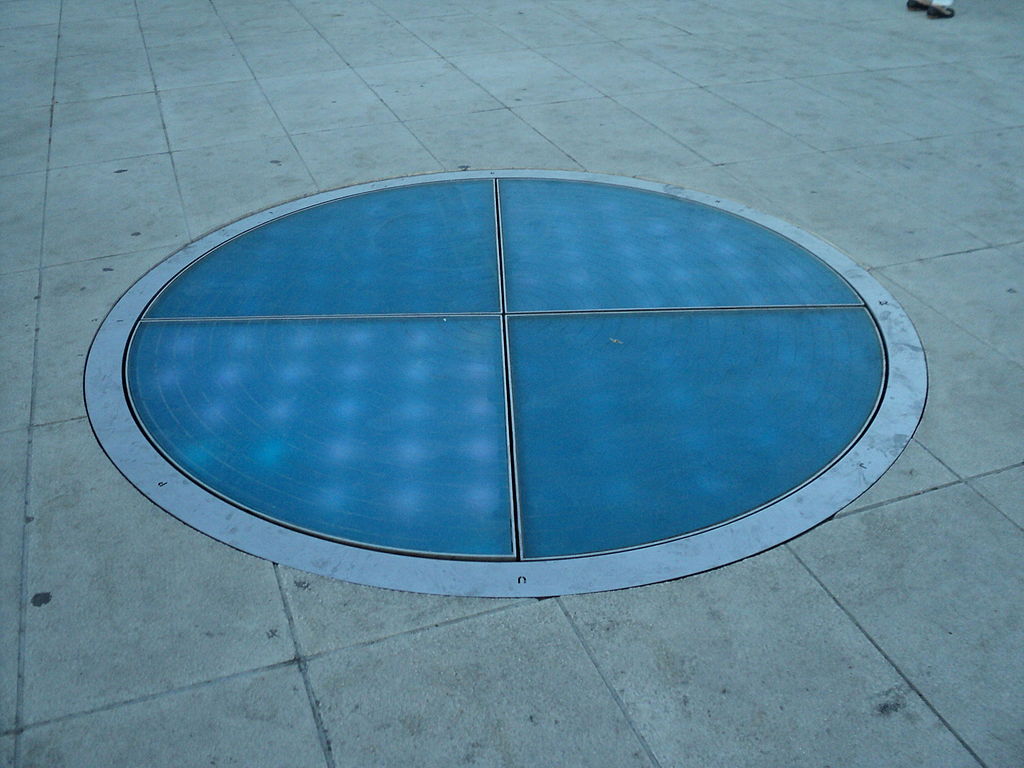 14
SATURN
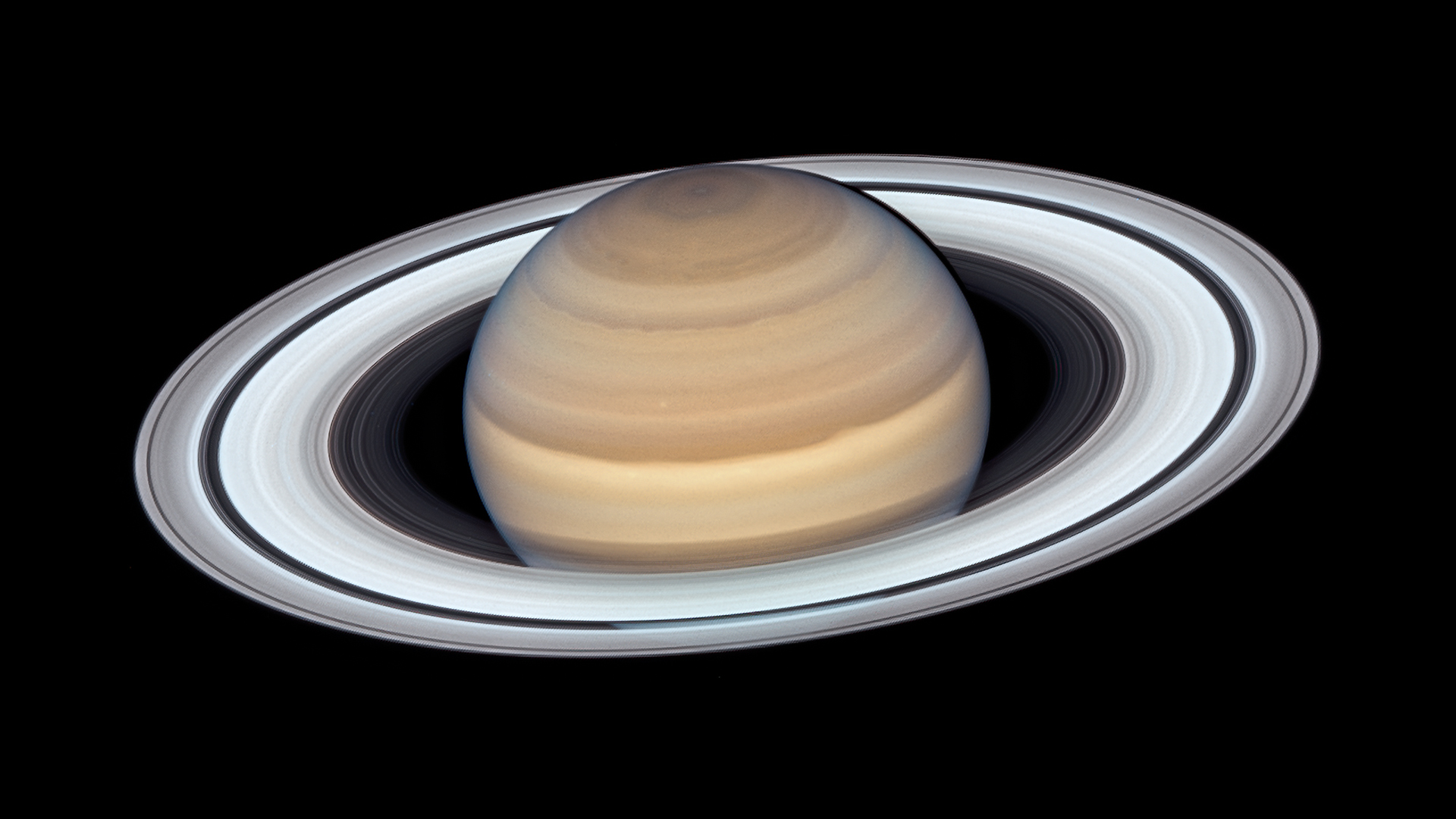 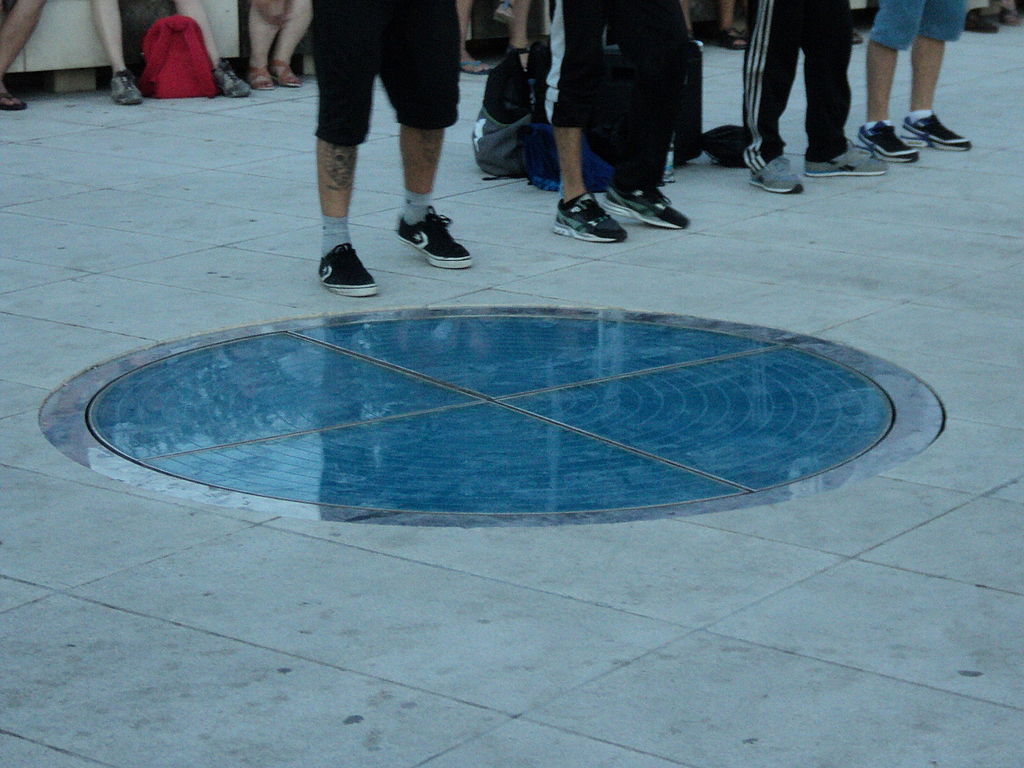 15
URAN
POVRŠINA:
	-veći krug: P=0.5**2*𝜋=0.7854m**2

	-manji krug: P=0.4**2*𝜋=0.50265m**2

OPSEG I POVRŠINA KRUŽNOG VIJENCA:
o=𝜋+0.8𝜋=1.8𝜋=5.65487m
P=0.5**2*𝜋-0.4**2*𝜋=0.09𝜋=0.28274m**2
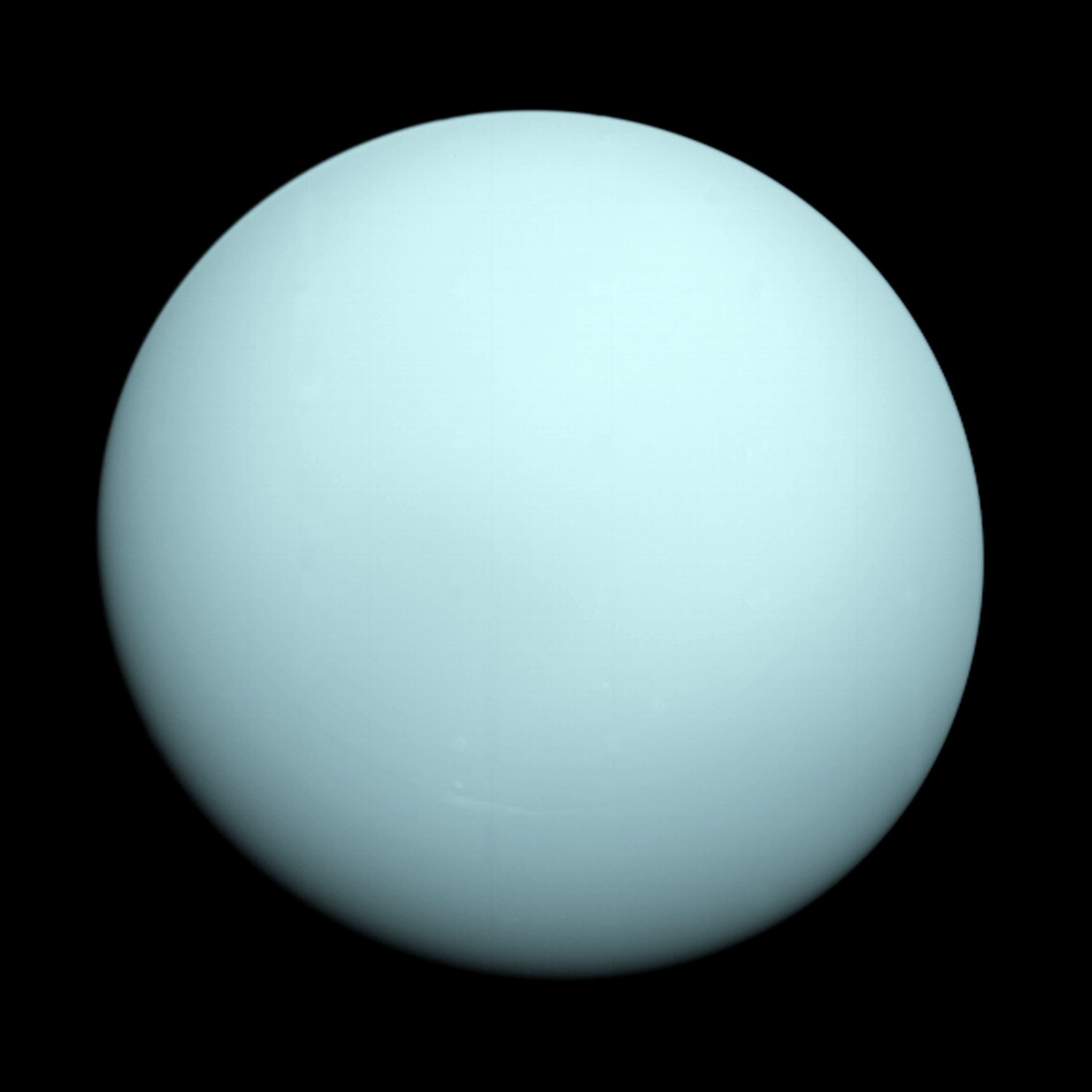 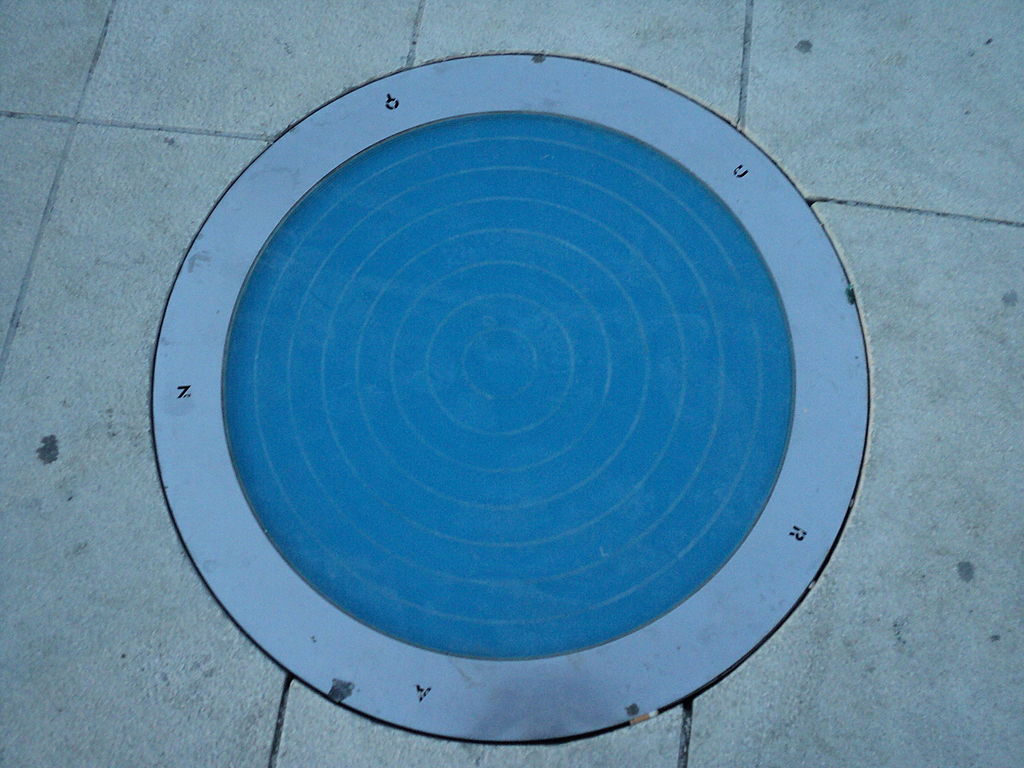 16
NEPTUN
POVRŠINA:
	-veći krug: P=0.5**2*𝜋=0.7854m**2
	-manji krug: P=0.4**2*𝜋=0.50265m**2
OPSEG I POVRŠINA KRUŽNOG VIJENCA:
o=𝜋+0.8𝜋=1.8𝜋=5.65487m
P=0.5**2*𝜋-0.4**2*𝜋=0.09𝜋=0.28274m**2
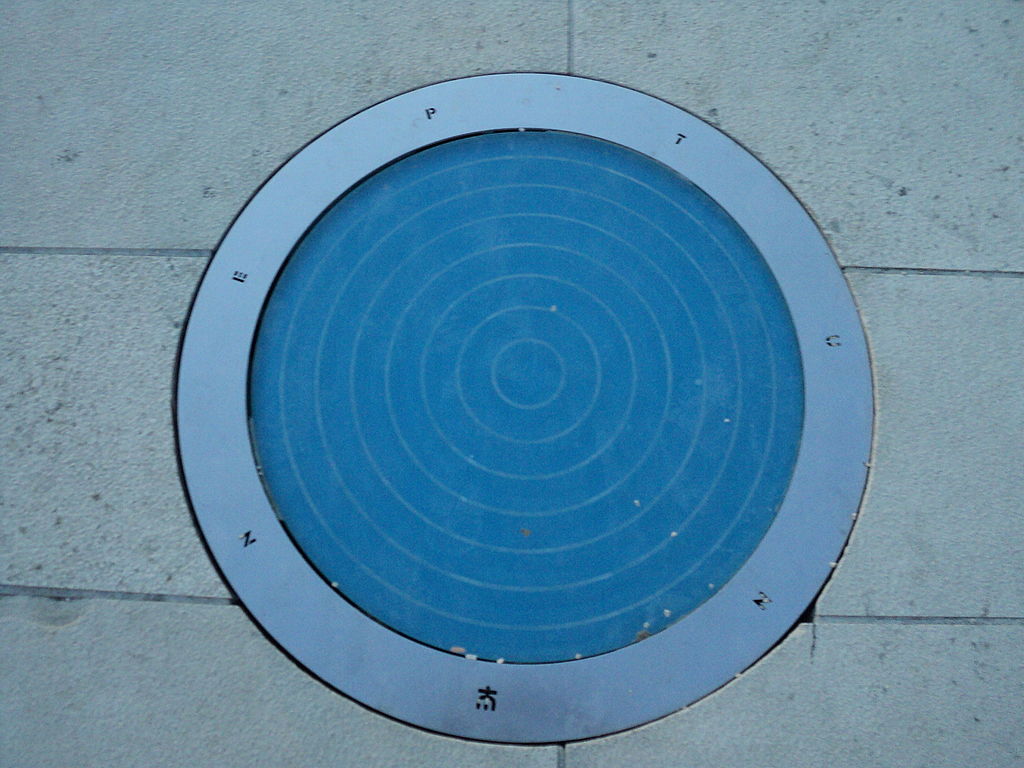 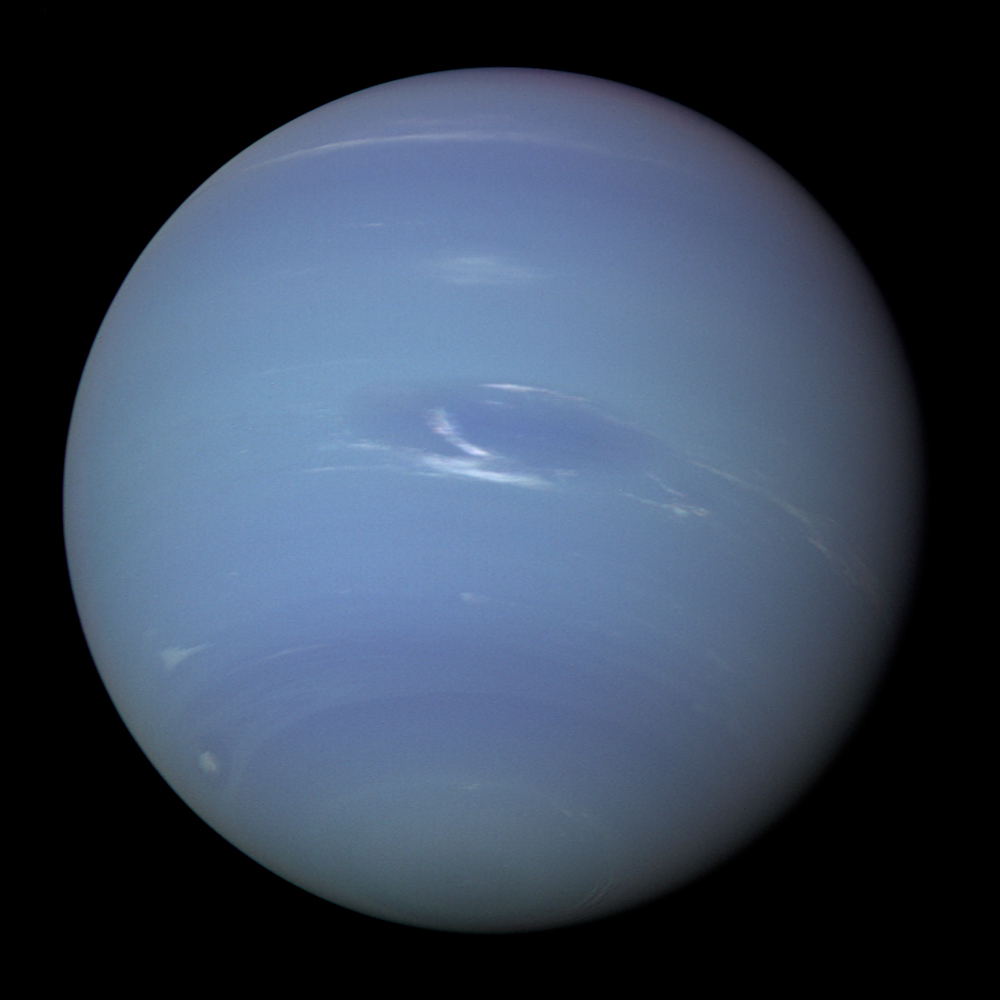 17
IZVORI
https://hr.wikipedia.org/wiki/Pozdrav_Suncu
https://www.magic-croatia.hr/4-zanimljive-price-o-zastitnicima-zadra/
https://www.port-authority-zadar.hr/destinacija-zadar-i-regija/otkrijte-zadar-i-okolicu/
https://www.google.com/search?q=radius+of+planets&rlz=1C1GCEA_enHR885HR885&oq=radius+of+planets&aqs=chrome..69i57j0i19l9.6153j1j7&sourceid=chrome&ie=UTF-8
18
HVALA NA PAŽNJI
Ante Pedić, Jakov Košutić, Marin Viduka i Ante Bukvić
3.a
19